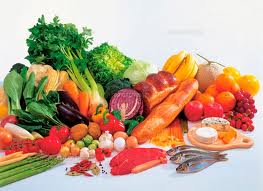 企業内で行う人材育成に
技術・教育指導者を派遣します
戦略産業分野中核人材育成事業
　*食料品関連産業分野*
この事業は、企業が主に自社内で実施する計画的な技術指導・
教育訓練に対し、外部講師を派遣して企業の商品開発能力等の強化を図り、雇用の拡大及び安定的な雇用環境の実現を目指します。
お申込みからフォローアップまで
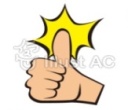 お申込み
指導者決定
三者面談
ﾌｫﾛｰｱｯﾌﾟ
指導者派遣
支援内容等について
　 申込者・指導者・
　 ｺｰﾃﾞｨﾈｰﾀｰで協議し
 　決定します
ｺｰﾃﾞｨﾈｰﾀｰが
　　相談内容に応じて
　　指導者を決定
　　します
申込書に必要事項を
ご記入のうえ、FAX等で
お申込み下さい
指導後も引き
   続きご相談等を
　  お受けします
指導者が現場で
　　 技術・教育指導
     を行います
●対象企業　：
　　　県内の食料品関連産業分野の企業等で、計画的な技術指導・教育訓練を実施して
　　　いる、あるいは、予定しているもの
●派遣する指導者　：
　　　企業の申込みに沿った技術指導・教育訓練（食料関連産業の開発・製作・販売に係
　　　る）の指導者をコーディネーターが選定して派遣します
●派遣回数　：
　　　三者面談に加えて、1社につき3回目途（原則：3時間以上）に技術・教育指導が可能
●費用負担：派遣指導者への謝礼金・旅費等の企業負担はありません
〒861-2202　 熊本県上益城郡益城町大字田原2010番地10
 　公益財団法人　くまもと産業支援財団　　　コーディネーター：　吉澤・山田
　　　　　　　　　　　　　　　E-ｍａｉｌ：　yoshizawa@kmt-ti.or.jp       
　　　　　　　　　　　　　　　TEL：096-289-2438       FAX：096-289-2457
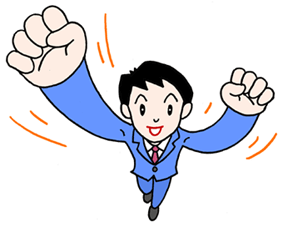